© 2015 Pearson Education, Inc.
Mendel’s Laws
© 2015 Pearson Education, Inc.
Answer in Notebooks:
#1. How would you define genetics?
© 2015 Pearson Education, Inc.
9.1 The study of genetics has ancient roots
The Greek physician Hippocrates explained inheritance by proposing that
particles called “pangenes” travel from each part of an organism’s body to the eggs or sperm 

characteristics acquired during the parents’ lifetime could be transferred to the offspring.

Hippocrates’s idea is incorrect in several respects.
The reproductive cells are not composed of particles from somatic (body) cells.

Changes in somatic cells do not influence eggs and sperm.
© 2015 Pearson Education, Inc.
[Speaker Notes: Teaching Tips
• The concept of pangenesis is analogous to the structure of United States representation in Congress. Each congressional district sends a person (pangene) to the U.S. House of Representatives (gamete). There, all parts of the United States (body) are represented.
• In this or future lectures addressing evolution, you may mention that pangenesis was a mechanism consistent with Lamarckian evolution.
Active Lecture Tips
• As you begin your lectures on genetics, consider challenging your students to work in small groups to explain why the theories of pangenesis or blending are incorrect. You might even ask for short responses from groups or use this as an assignment before the first lectures. In addition to arousing interest in the answers, the responses should reveal the diverse backgrounds of your students entering this discussion and reveal any preexisting confusion on the subject of genetics.
 See the Media Review: “Learn.Genetics” Genetic Science Learning Center from the University of Utah on the Instructor Exchange. Visit the Instructor Exchange in the MasteringBiology instructor resource area for a description of this activity.
Active Lecture Tips
 See the Media Review: “Learn.Genetics” Genetic Science Learning Center from the University of Utah on the Instructor Exchange. Visit the Instructor Exchange in the MasteringBiology instructor resource area for a description of this activity.]
Figure 9.1
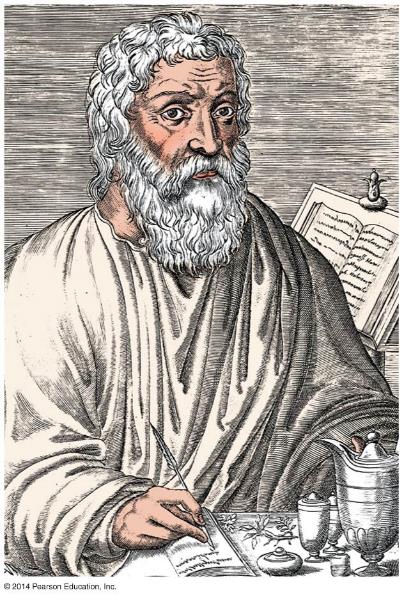 [Speaker Notes: Figure 9.1 Hippocrates (approximately 460–370 bce)]
9.1 The study of genetics has ancient roots
The idea that hereditary materials mix in forming offspring, called the blending hypothesis

suggested in the 19th century by scientists studying plants

later rejected because it did not explain how traits that disappear in one generation can reappear in later generations.
© 2015 Pearson Education, Inc.
[Speaker Notes: Teaching Tips
• The concept of pangenesis is analogous to the structure of United States representation in Congress. Each congressional district sends a person (pangene) to the U.S. House of Representatives (gamete). There, all parts of the United States (body) are represented.
• In this or future lectures addressing evolution, you may mention that pangenesis was a mechanism consistent with Lamarckian evolution.
Active Lecture Tips
• As you begin your lectures on genetics, consider challenging your students to work in small groups to explain why the theories of pangenesis or blending are incorrect. You might even ask for short responses from groups or use this as an assignment before the first lectures. In addition to arousing interest in the answers, the responses should reveal the diverse backgrounds of your students entering this discussion and reveal any preexisting confusion on the subject of genetics.
 See the Media Review: “Learn.Genetics” Genetic Science Learning Center from the University of Utah on the Instructor Exchange. Visit the Instructor Exchange in the MasteringBiology instructor resource area for a description of this activity.
Active Lecture Tips
 See the Media Review: “Learn.Genetics” Genetic Science Learning Center from the University of Utah on the Instructor Exchange. Visit the Instructor Exchange in the MasteringBiology instructor resource area for a description of this activity.]
9.2 The science of genetics began in an abbey garden
Heredity is the transmission of traits from one generation to the next.

Genetics is the scientific study of heredity.

Gregor Mendel
began the field of genetics in the 1860s
deduced the principles of genetics by breeding garden peas
relied upon a background of mathematics, physics, and chemistry.
© 2015 Pearson Education, Inc.
[Speaker Notes: Student Misconceptions and Concerns
• The authors note that Mendel’s work was published in 1866, seven years after Darwin published Origin of Species. Consider challenging your students to consider whether Mendel’s findings supported Darwin’s ideas. Some scientists have noted that Darwin often discussed the evolution of traits by matters of degree. Yet Mendel’s selection of pea plant traits typically showed complete dominance, rather than the possibility for such gradual inheritance.
Teaching Tips
• In Module 9.2, the authors make the analogy between genes and playing cards, noting that they are shuffled but retain their original identity. This analogy may form a very useful reference point for your students and can be used later, as new principles of genetics are discussed. 
• This early material introduces many definitions that are vital to understanding the later discussions in this chapter. Therefore, students need to be encouraged to master these definitions immediately. This may be a good time for a short quiz to encourage their progress.
Active Lecture Tips
 See the Media Review: “Learn.Genetics” Genetic Science Learning Center from the University of Utah on the Instructor Exchange. Visit the Instructor Exchange in the MasteringBiology instructor resource area for a description of this activity.]
Figure 9.2a
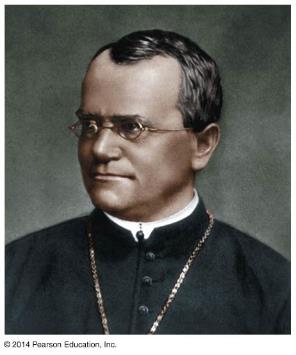 [Speaker Notes: Figure 9.2a Gregor Mendel]
9.2 The science of genetics began in an abbey garden
In 1866, Mendel
correctly argued that parents pass on to their offspring discrete “heritable factors” 

stressed that the heritable factors (today called genes) retain their individuality generation after generation.

A heritable feature that varies among individuals, such as flower color, is called a character.

Each variant for a character, such as purple or white flowers, is a trait.
© 2015 Pearson Education, Inc.
[Speaker Notes: Student Misconceptions and Concerns
• The authors note that Mendel’s work was published in 1866, seven years after Darwin published Origin of Species. Consider challenging your students to consider whether Mendel’s findings supported Darwin’s ideas. Some scientists have noted that Darwin often discussed the evolution of traits by matters of degree. Yet Mendel's selection of pea plant traits typically showed complete dominance, rather than the possibility for such gradual inheritance.
Teaching Tips
• In Module 9.2, the authors make the analogy between genes and playing cards, noting that they are shuffled but retain their original identity. This analogy may form a very useful reference point for your students and can be used later, as new principles of genetics are discussed. 
• This early material introduces many definitions that are vital to understanding the later discussions in this chapter. Therefore, students need to be encouraged to master these definitions immediately. This may be a good time for a short quiz to encourage their progress.
Active Lecture Tips
 See the Media Review: “Learn.Genetics” Genetic Science Learning Center from the University of Utah on the Instructor Exchange. Visit the Instructor Exchange in the MasteringBiology instructor resource area for a description of this activity.]
Answer in Notebooks:
#2. Give 3 different examples of a character and 3 examples of traits to go with those characters.
© 2015 Pearson Education, Inc.
Figure 9.2c-3
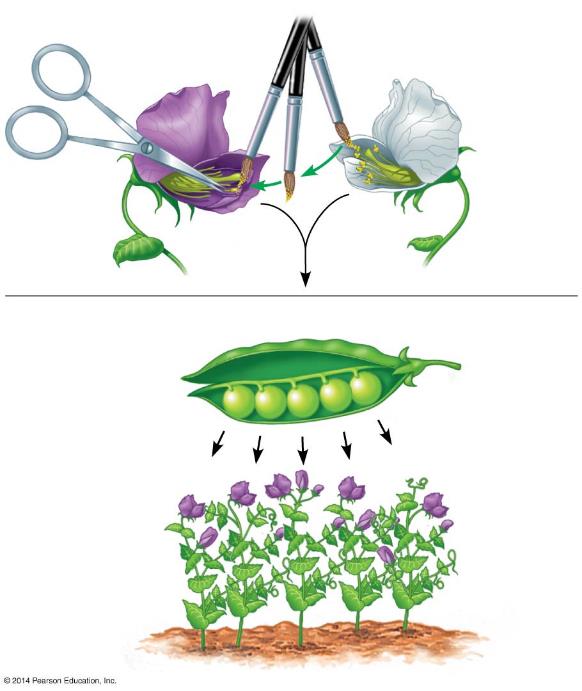 Pollen transfer
Stamen removal
Parents(P)
Stamens
Carpel
Carpel matures into pod
Seeds from pod planted
Offspring(F1)
1
2
3
4
[Speaker Notes: Figure 9.2c-3 Mendel’s technique for cross-fertilization of pea plants (step 3)]
9.2 The science of genetics began in an abbey garden
True-breeding varieties result when self-fertilization produces offspring all identical to the parent.

The offspring of two different varieties are hybrids.

The cross-fertilization is a hybridization, or genetic cross.

True-breeding parental plants are the P generation.

Hybrid offspring are the F1 generation.

A cross of F1 plants produces an F2 generation.
© 2015 Pearson Education, Inc.
[Speaker Notes: Student Misconceptions and Concerns
• The authors note that Mendel’s work was published in 1866, seven years after Darwin published Origin of Species. Consider challenging your students to consider whether Mendel’s findings supported Darwin’s ideas. Some scientists have noted that Darwin often discussed the evolution of traits by matters of degree. Yet Mendel's selection of pea plant traits typically showed complete dominance, rather than the possibility for such gradual inheritance.
Teaching Tips
• In Module 9.2, the authors make the analogy between genes and playing cards, noting that they are shuffled but retain their original identity. This analogy may form a very useful reference point for your students and can be used later, as new principles of genetics are discussed. 
• This early material introduces many definitions that are vital to understanding the later discussions in this chapter. Therefore, students need to be encouraged to master these definitions immediately. This may be a good time for a short quiz to encourage their progress.
Active Lecture Tips
 See the Media Review: “Learn.Genetics” Genetic Science Learning Center from the University of Utah on the Instructor Exchange. Visit the Instructor Exchange in the MasteringBiology instructor resource area for a description of this activity.]
Answer in Notebooks:
#3. What is the difference between true-breeding and cross fertilization?
© 2015 Pearson Education, Inc.
Figure 9.2d-0
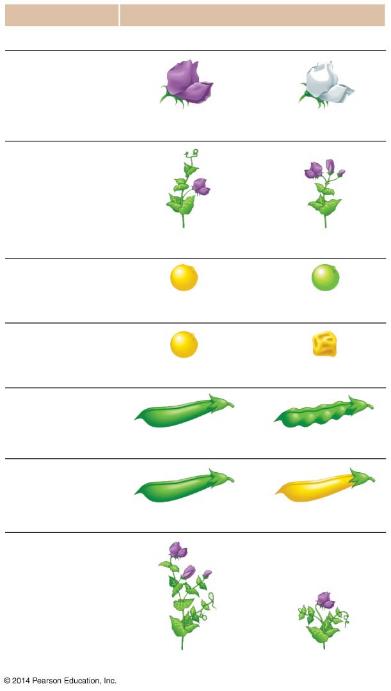 Traits
Character
Recessive
Dominant
Flower color
Purple
White
Flower position
Axial
Terminal
Seed color
Yellow
Green
Seed shape
Round
Wrinkled
Pod shape
Inflated
Constricted
Pod color
Green
Yellow
Stem length
Tall
Dwarf
[Speaker Notes: Figure 9.2d-0 The seven pea characters studied by Mendel]
9.3 Mendel’s law of segregation describes the inheritance of a single character
A cross between two individuals differing in a single character is a monohybrid cross.

Mendel performed a monohybrid cross between a plant with purple flowers and a plant with white flowers.
The F1 generation produced all plants with purple flowers.

A cross of F1 plants with each other produced an F2 generation with ¾ purple and ¼ white flowers.
© 2015 Pearson Education, Inc.
[Speaker Notes: Student Misconceptions and Concerns
• Students using Punnett squares need to be reminded that the calculations are expected statistical probabilities and not absolutes. Just as we would expect that any six playing cards dealt might be half black and half red, we frequently find that this is not true. This might be a good time to show how larger sample sizes increase the likelihood that sampling will reflect expected ratios.
Teaching Tips
• This early material introduces many definitions that are vital to understanding the later discussions in this chapter. Therefore, students need to be encouraged to master these definitions immediately. This may be a good time for a short quiz to encourage their progress.
• Many students benefit from a little quick practice with a Punnett square. Have them try these crosses for practice: (a) PP  pp and (b) Pp  pp.
• For students struggling with basic terminology, an analogy between a genetic trait and a pair of shoes might be helpful. A person might wear a pair of shoes in which both shoes match (homozygous), or less likely, a person might wear shoes that do not match (heterozygous).
• Another analogy that might help struggling students is a pair of people trying to make a decision about where to eat tonight. One person wants to eat at a restaurant; the other wants to eat a meal at home. If this “heterozygous” couple eats at home, the dominant allele “wins.”
Active Lecture Tips
• See the Media Review: “Learn.Genetics” Genetic Science Learning Center from the University of Utah on the Instructor Exchange. Visit the Instructor Exchange in the MasteringBiology instructor resource area for a description of this activity.
• See the activity Interactive Celebrity Parents Genetic Inheritance Game on the Instructor Exchange. Visit the Instructor Exchange in the MasteringBiology instructor resource area for a description of this activity.]
Figure 9.3a-1
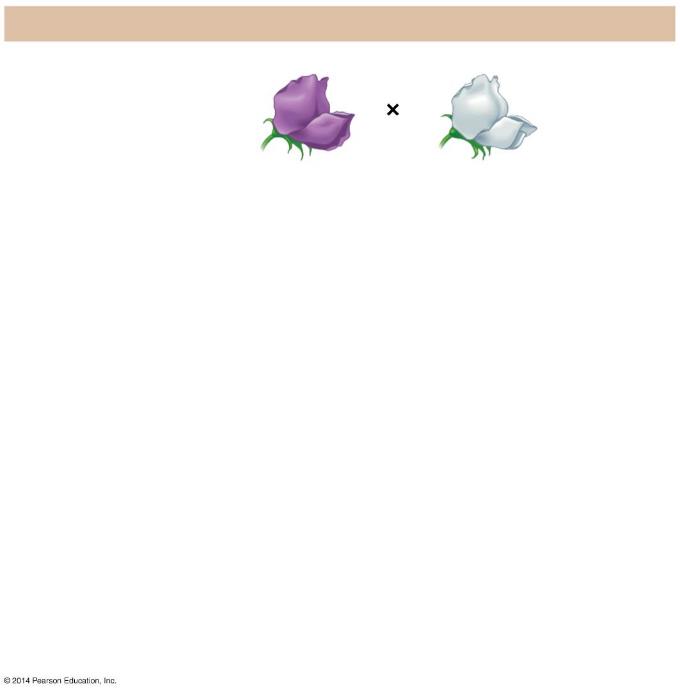 The Experiment
P generation(true-breedingparents)
Purple flowers
White flowers
[Speaker Notes: Figure 9.3a-1 Crosses tracking one character (flower color) (step 1)]
Figure 9.3a-2
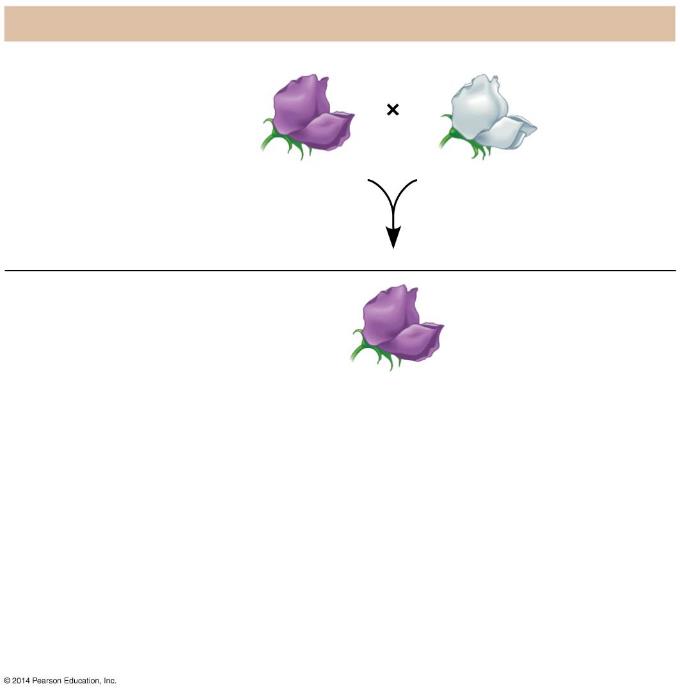 The Experiment
P generation(true-breedingparents)
Purple flowers
White flowers
F1 generation
All plants havepurple flowers
[Speaker Notes: Figure 9.3a-2 Crosses tracking one character (flower color) (step 2)]
Figure 9.3a-3
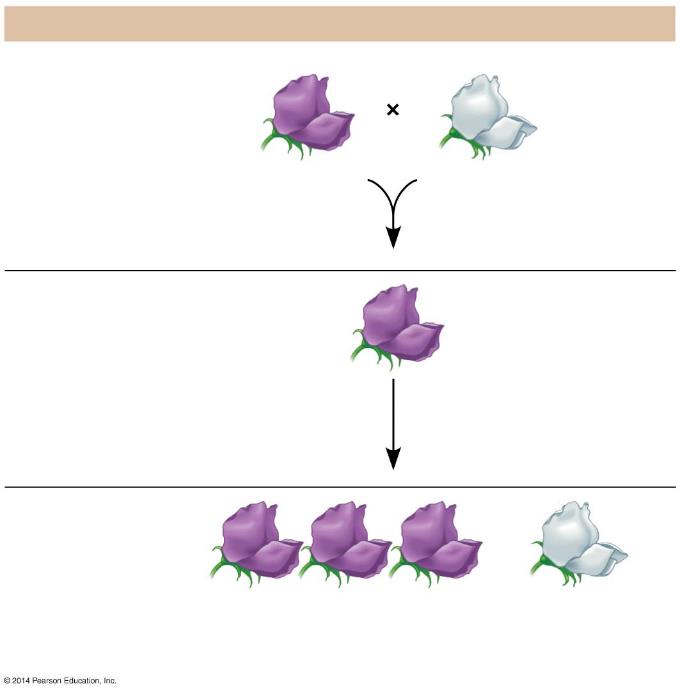 The Experiment
P generation(true-breedingparents)
Purple flowers
White flowers
F1 generation
All plants havepurple flowers
Fertilizationamong F1 plants(F1 × F1)
F2 generation
3
4
1
4
of plantshave purple flowers
of plantshave white flowers
[Speaker Notes: Figure 9.3a-3 Crosses tracking one character (flower color) (step 3)]
9.3 Mendel’s law of segregation describes the inheritance of a single character
Mendel developed four hypotheses, described below using modern terminology.
 Alleles are alternative versions of genes that 	account for variations in inherited characters.

 For each character, an organism inherits two 	alleles, one from each parent. The alleles can 	be the same or different.

A homozygous genotype has identical alleles.

A heterozygous genotype has two different alleles.
© 2015 Pearson Education, Inc.
[Speaker Notes: Student Misconceptions and Concerns
• Students using Punnett squares need to be reminded that the calculations are expected statistical probabilities and not absolutes. Just as we would expect that any six playing cards dealt might be half black and half red, we frequently find that this is not true. This might be a good time to show how larger sample sizes increase the likelihood that sampling will reflect expected ratios.
Teaching Tips
• This early material introduces many definitions that are vital to understanding the later discussions in this chapter. Therefore, students need to be encouraged to master these definitions immediately. This may be a good time for a short quiz to encourage their progress.
• Many students benefit from a little quick practice with a Punnett square. Have them try these crosses for practice: (a) PP  pp and (b) Pp  pp.
• For students struggling with basic terminology, an analogy between a genetic trait and a pair of shoes might be helpful. A person might wear a pair of shoes in which both shoes match (homozygous), or less likely, a person might wear shoes that do not match (heterozygous).
• Another analogy that might help struggling students is a pair of people trying to make a decision about where to eat tonight. One person wants to eat at a restaurant; the other wants to eat a meal at home. If this “heterozygous” couple eats at home, the dominant allele “wins.”
Active Lecture Tips
• See the Media Review: “Learn.Genetics” Genetic Science Learning Center from the University of Utah on the Instructor Exchange. Visit the Instructor Exchange in the MasteringBiology instructor resource area for a description of this activity.
• See the activity Interactive Celebrity Parents Genetic Inheritance Game on the Instructor Exchange. Visit the Instructor Exchange in the MasteringBiology instructor resource area for a description of this activity.]
9.3 Mendel’s law of segregation describes the inheritance of a single character
If the alleles of an inherited pair differ
One determines the organism’s appearance and is called the dominant allele. 

The other has no noticeable effect on the organism’s appearance and is called the recessive allele.

The phenotype is the appearance or expression of a trait.

The genotype is the genetic makeup of a trait.

The same phenotype may be determined by more than one genotype.
© 2015 Pearson Education, Inc.
[Speaker Notes: Student Misconceptions and Concerns
• Students using Punnett squares need to be reminded that the calculations are expected statistical probabilities and not absolutes. Just as we would expect that any six playing cards dealt might be half black and half red, we frequently find that this is not true. This might be a good time to show how larger sample sizes increase the likelihood that sampling will reflect expected ratios.
Teaching Tips
• This early material introduces many definitions that are vital to understanding the later discussions in this chapter. Therefore, students need to be encouraged to master these definitions immediately. This may be a good time for a short quiz to encourage their progress.
• Many students benefit from a little quick practice with a Punnett square. Have them try these crosses for practice: (a) PP  pp and (b) Pp  pp.
• For students struggling with basic terminology, an analogy between a genetic trait and a pair of shoes might be helpful. A person might wear a pair of shoes in which both shoes match (homozygous), or less likely, a person might wear shoes that do not match (heterozygous).
• Another analogy that might help struggling students is a pair of people trying to make a decision about where to eat tonight. One person wants to eat at a restaurant; the other wants to eat a meal at home. If this “heterozygous” couple eats at home, the dominant allele “wins.”
Active Lecture Tips
• See the Media Review: “Learn.Genetics” Genetic Science Learning Center from the University of Utah on the Instructor Exchange. Visit the Instructor Exchange in the MasteringBiology instructor resource area for a description of this activity.
• See the activity Interactive Celebrity Parents Genetic Inheritance Game on the Instructor Exchange. Visit the Instructor Exchange in the MasteringBiology instructor resource area for a description of this activity.]
Answer in Notebooks:
#4. If B is Brown Eyes and b is Blue Eyes 

Create a 3 examples of possible genotypes and phenotypes.
© 2015 Pearson Education, Inc.
9.3 Mendel’s law of segregation describes the inheritance of a single character
A sperm or egg carries only one allele for each inherited character because allele pairs separate (segregate) from each other during the production of gametes. This statement is called the law of segregation.

The fusion of gametes at fertilization creates allele pairs once again.
© 2015 Pearson Education, Inc.
[Speaker Notes: Student Misconceptions and Concerns
• Students using Punnett squares need to be reminded that the calculations are expected statistical probabilities and not absolutes. Just as we would expect that any six playing cards dealt might be half black and half red, we frequently find that this is not true. This might be a good time to show how larger sample sizes increase the likelihood that sampling will reflect expected ratios.
Teaching Tips
• This early material introduces many definitions that are vital to understanding the later discussions in this chapter. Therefore, students need to be encouraged to master these definitions immediately. This may be a good time for a short quiz to encourage their progress.
• Many students benefit from a little quick practice with a Punnett square. Have them try these crosses for practice: (a) PP  pp and (b) Pp  pp.
• For students struggling with basic terminology, an analogy between a genetic trait and a pair of shoes might be helpful. A person might wear a pair of shoes in which both shoes match (homozygous), or less likely, a person might wear shoes that do not match (heterozygous).
• Another analogy that might help struggling students is a pair of people trying to make a decision about where to eat tonight. One person wants to eat at a restaurant; the other wants to eat a meal at home. If this “heterozygous” couple eats at home, the dominant allele “wins.”
Active Lecture Tips
• See the Media Review: “Learn.Genetics” Genetic Science Learning Center from the University of Utah on the Instructor Exchange. Visit the Instructor Exchange in the MasteringBiology instructor resource area for a description of this activity.
• See the activity Interactive Celebrity Parents Genetic Inheritance Game on the Instructor Exchange. Visit the Instructor Exchange in the MasteringBiology instructor resource area for a description of this activity.]
9.3 Mendel’s law of segregation describes the inheritance of a single character
Mendel’s hypotheses also explain the 3:1 ratio in the F2 generation.
The F1 hybrids all have a Pp genotype.

A Punnett square shows the four possible combinations of alleles that could occur when these gametes combine.
© 2015 Pearson Education, Inc.
[Speaker Notes: Student Misconceptions and Concerns
• Students using Punnett squares need to be reminded that the calculations are expected statistical probabilities and not absolutes. Just as we would expect that any six playing cards dealt might be half black and half red, we frequently find that this is not true. This might be a good time to show how larger sample sizes increase the likelihood that sampling will reflect expected ratios.
Teaching Tips
• This early material introduces many definitions that are vital to understanding the later discussions in this chapter. Therefore, students need to be encouraged to master these definitions immediately. This may be a good time for a short quiz to encourage their progress.
• Many students benefit from a little quick practice with a Punnett square. Have them try these crosses for practice: (a) PP  pp and (b) Pp  pp.
• For students struggling with basic terminology, an analogy between a genetic trait and a pair of shoes might be helpful. A person might wear a pair of shoes in which both shoes match (homozygous), or less likely, a person might wear shoes that do not match (heterozygous).
• Another analogy that might help struggling students is a pair of people trying to make a decision about where to eat tonight. One person wants to eat at a restaurant; the other wants to eat a meal at home. If this “heterozygous” couple eats at home, the dominant allele “wins.”
Active Lecture Tips
• See the Media Review: “Learn.Genetics” Genetic Science Learning Center from the University of Utah on the Instructor Exchange. Visit the Instructor Exchange in the MasteringBiology instructor resource area for a description of this activity.
• See the activity Interactive Celebrity Parents Genetic Inheritance Game on the Instructor Exchange. Visit the Instructor Exchange in the MasteringBiology instructor resource area for a description of this activity.]
Figure 9.3b-0-1
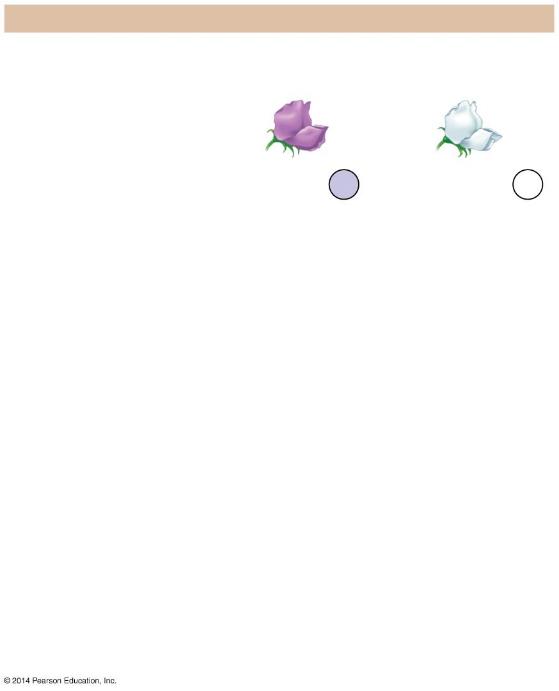 The Explanation
P generation
Genetic makeup (alleles)
Purple flowers
White flowers
pp
PP
p
All
All
Gametes
P
[Speaker Notes: Figure 9.3b-0-1 An explanation of the crosses in Figure 9.3a (step 1)]
Figure 9.3b-0-2
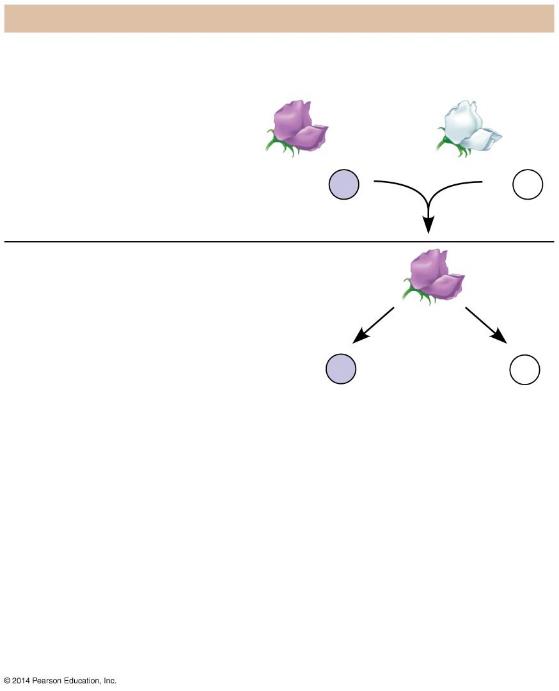 The Explanation
P generation
Genetic makeup (alleles)
Purple flowers
White flowers
pp
PP
p
All
All
Gametes
P
F1 generation(hybrids)
All
Pp
Allelessegregate
1
2
1
2
p
P
Gametes
[Speaker Notes: Figure 9.3b-0-2 An explanation of the crosses in Figure 9.3a (step 2)]
Figure 9.3b-0-3
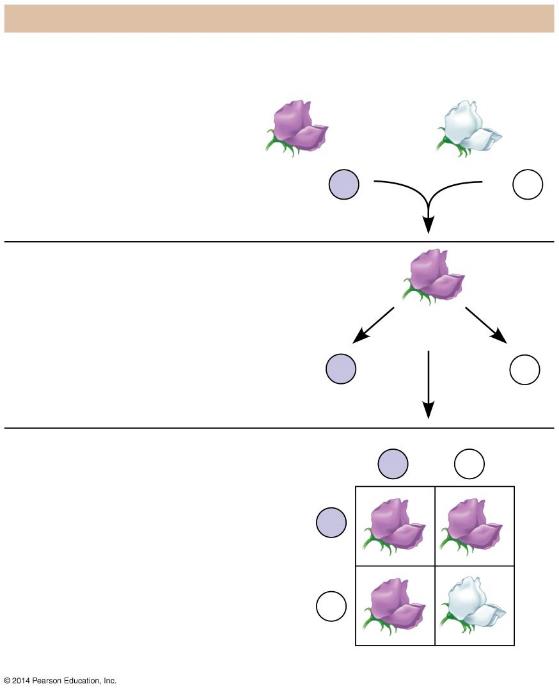 The Explanation
P generation
Genetic makeup (alleles)
Purple flowers
White flowers
pp
PP
p
All
All
Gametes
P
F1 generation(hybrids)
All
Pp
Allelessegregate
1
2
1
2
p
P
Gametes
Fertilization
F2 generation
p
Sperm from F1 plant
P
Results:
Phenotypic ratio3 purple : 1 white
Pp
P
PP
Eggsfrom F1plant
Genotypic ratio1 PP  :  2 Pp  :  1 pp
pp
Pp
p
Results
[Speaker Notes: Figure 9.3b-0-3 An explanation of the crosses in Figure 9.3a (step 3)]
9.4 Homologous chromosomes bear the alleles for each character
A locus (plural, loci) is the specific location of a gene along a chromosome.

For a pair of homologous chromosomes (homologs), alleles of a gene reside at the same locus.
Homozygous individuals have the same allele on both homologs.

Heterozygous individuals have a different allele on each homolog.
© 2015 Pearson Education, Inc.
[Speaker Notes: Student Misconceptions and Concerns
• Students using Punnett squares need to be reminded that the calculations are expected statistical probabilities and not absolutes. Just as we would expect that any six playing cards dealt might be half black and half red, we frequently find that this is not true. This might be a good time to show how larger sample sizes increase the likelihood that sampling will reflect expected ratios.
Teaching Tips
• Figure 9.4 can be of great benefit when introducing genetic terminology of genes. For students struggling to think abstractly, such a visual aid may be essential when describing these features in lecture.
Active Lecture Tips
 See the Media Review: “Learn.Genetics” Genetic Science Learning Center from the University of Utah on the Instructor Exchange. Visit the Instructor Exchange in the MasteringBiology instructor resource area for a description of this activity.
 See the activity Pairs of Shoes and Pairs of Chromosomes on the Instructor Exchange. Visit the Instructor Exchange in the MasteringBiology instructor resource area for a description of this activity.
 See the activity Interactive Celebrity Parents Genetic Inheritance Game on the Instructor Exchange. Visit the Instructor Exchange in the MasteringBiology instructor resource area for a description of this activity.]
Figure 9.4
Gene loci
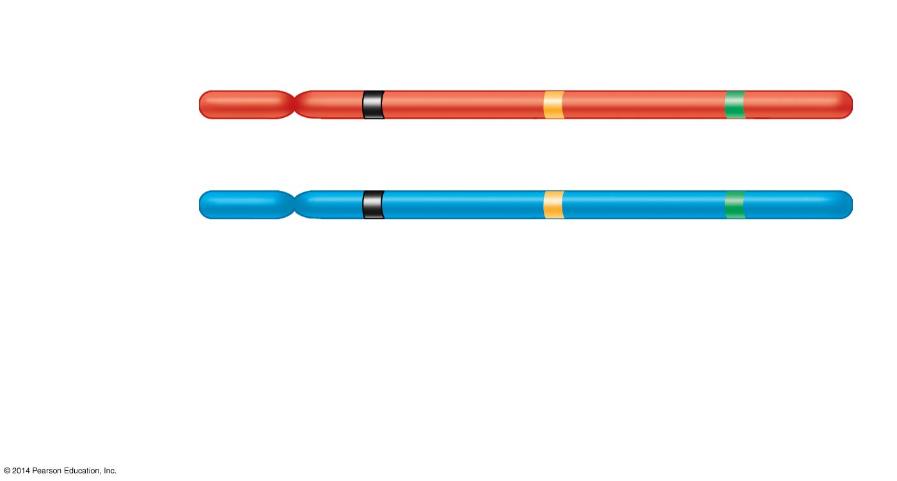 Dominantallele
B
a
P
Homologouschromosomes
a
b
P
Recessiveallele
Bb
aa
PP
Genotype:
Homozygousfor thedominantallele
Homozygousfor therecessiveallele
Heterozygous,with onedominant andone recessive
allele
[Speaker Notes: Figure 9.4 Three gene loci on homologous chromosomes]
Answer in Notebooks:
#5. Draw 2 chromosomes and insert any 4 letters within each chromosome to show a homozygous dominant condition.
B = Black Fur			b = Brown Fur
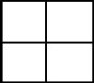 B = Black Fur			b = Brown Fur
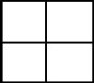 B = Black Fur			b = Brown Fur
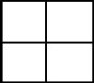 B = Black Fur			b = Brown Fur
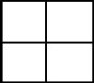